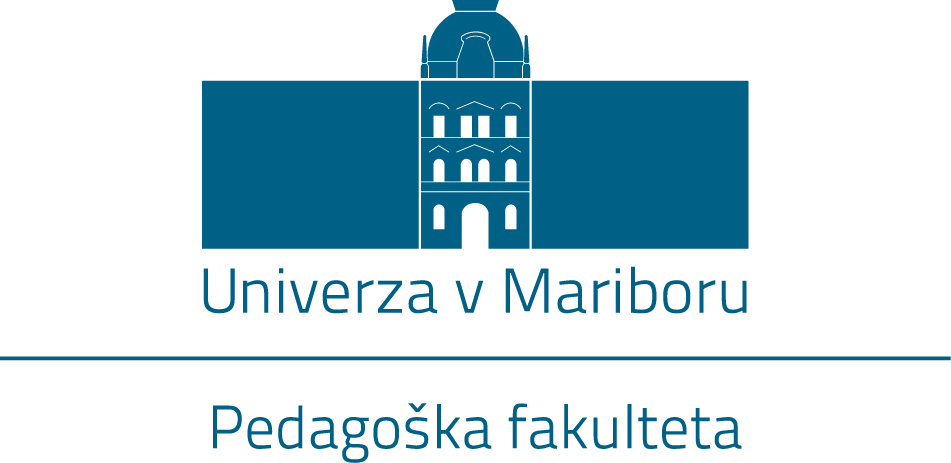 Izzivi inkluzijeTina Vršnik Perše
Javna predstavitev strokovnih stališč in predlogov na področju ustvarjanja varnega in spodbudnega učnega okolja za optimalen razvoj posameznika
25. september 2023
INKLUZIJA
Inkluzija je pedagoški, socialni in psihološki proces sobivanja v vzgojno-izobraževalnem delu.
Inkluzijo v vzgojno-izobraževalnem sistemu razumemo kot zagotavljanje enakih možnosti za sodelovanje vseh otrok pri vzgojno-izobraževalnih dejavnostih, ki ustrezajo posameznikovim potrebam, ne glede na njihove sposobnosti, raso, etnično pripadnost, spol ali socialni status in so podprte z inkluzivnimi politikami in/ali zakonodajo (Winters, 2020).
[Speaker Notes: V začetku razvoja se je inkluzivno izobraževanje sicer nanašalo predvsem na vključevanje otrok s posebnimi potrebami v redne vzgojno-izobraževalne institucije, ko lahko govorimo o t.i. ožji definiciji (Ainscow idr., 2006), vendar se je sčasoma utrdila t.i. širša definicija, ki vključuje vzgojno-izobraževalne izkušnje vseh otrok in tako pripomore k izboljševanju celotnih izobraževalnih sistemov (Ainscow, 2020).]
PASTI INKLUZIJE
Armstrong idr. (2011) opozarjajo, da je imela inkluzija velik vpliv na izobraževalne sisteme (npr. uvajanje zakonodaje z namenom zmanjševanja diskriminacije) in na to, kako se šole odzivajo na raznolikosti v številnih državah, hkrati pa je bila v številnih primerih omejena le na spreminjanje terminologije, ne pa tudi prakse.
Zavedanje prepleta vplivov različnih dejavnikov, ki izhajajo iz ekonomske, statusne in politične hierarhije in niso posledica le individualnih specifičnosti, je nujno, če želimo oblikovati šolski sistem, ki bo omogočal udejanjanje ideje inkluzije. V našem šolskem sistemu je trenutno prisoten le redistributivni koncept pravičnosti, a tudi ta pri nekaterih populacijah marginaliziranih učencev ni v celoti uresničen (Lesar, 2013).
ZAKONODAJA
Zakon o organizaciji in financiranju vzgoje in izobraževanja (1996):
Eksplicitno določbe za vzgojo in izobraževanja otrok, mladoletnikov in mlajših polnoletnih oseb s posebnimi potrebami,
Eksplicitno varno in spodbudno učno okolje (2. a člen)
V vrtcih, šolah in drugih zavodih za vzgojo in izobraževanje otrok in mladostnikov s posebnimi potrebami se v skladu s cilji iz prejšnjega člena zagotovi varno in spodbudno učno okolje, kjer je prepovedano telesno kaznovanje otrok in vsakršna druga oblika nasilja nad in med otroki in neenakopravna obravnava, ki bi temeljila na spolu, spolni usmerjenosti, socialnem in kulturnem poreklu, veroizpovedi, rasni, etnični in narodni pripadnosti ter posebnosti v telesnem in duševnem razvoju.
posredno je v ciljih vzgoje in izobraževanja  (2. člen) opredeljeno: 
zagotavljanje optimalnega razvoja posameznika ne glede na spol, socialno in kulturno poreklo, veroizpoved, rasno, etnično in narodno pripadnost ter telesno in duševno konstitucijo oziroma invalidnost,
vzgajanje za medsebojno strpnost, razvijanje zavesti o enakopravnosti spolov, spoštovanje drugačnosti in sodelovanje z drugimi, spoštovanje otrokovih in človekovih pravic in temeljnih svoboščin, razvijanje enakih možnosti obeh spolov ter s tem razvijanje sposobnosti za življenje v demokratični družbi,
vzgajanje in izobraževanje za trajnostni razvoj in za dejavno vključevanje v demokratično družbo, kar vključuje tudi globlje poznavanje in odgovoren odnos do sebe, svojega zdravja, do drugih ljudi, do svoje in drugih kultur, do naravnega in družbenega okolja, do prihodnjih generacij,
Zakon o usmerjanju otrok s posebnimi potrebami (2011)
Zakon o obravnavi otrok in mladostnikov s čustvenimi in vedenjskimi težavami in motnjami v vzgoji in izobraževanju (2020)
[Speaker Notes: Vse to so prvine, ki so skladne s pojmovanjem inkluzivnega okolja v vzgoji in izobraževanju, še najmanj (ali pa najbolj) morda eksplicitne določbe, vezane na OPP, saj so na tak  način obravnavane drugače, kot drugi

Obstajajo še številne smernice, ki nagovarjajo posamezne skupine]
KAM?
[Speaker Notes: Danes smo veliko govorili o različnih vidikih in možnostih vzpostavljanja varnega, spodbudnega  in vključujočega učnega okolja.
In krasno je, da toliko ljudi razmišlja o tem pomembnem vidiku vzgojno-izobraževalnega sistema.

Vendarle pa pogrešam vizijo, ki bi jo zastopali odločevalci. Nekdo, ki reče: tako bo, stremeli bomo k temu. 
In potem to tudi podpre – organizacijsko in finančno, kar bi omogočilo sistemsko podprt in trajnostni razvoj tega področja (in potem seveda tudi drugih).
Pogrešam vizijo, konsenz, ki se ne ugasne, ko se zamenja vlada, minister, ministrica…]
HVALA ZA POZORNOSTtina.vrsnik@um.si
PREDLOGI ZA ZAKONSKO PODPORO INKLUZIJE
Vključitev kontinuirane podpore in pomoči za vse otroke v okviru prvih štirih stopenj 5-stopenjskega modela
Finančne posledice (sistemiziranje učne pomoči, kadri, normativi…)
Organizacijske posledice (vloga DSP, ISP, dopolnilni pouk, ŠSS…)
IP (namenjen vsem otrokom, ki potrebujejo podporo)
specifične opredelitve, ki bi zmanjševale razlike, ki se pojavljajo
vloga staršev 
vloga razrednika
UPOŠTEVANJE RAZLIČNIH VIDIKOV INKLUZIJE
timsko delo in sodelovalno poučevanje, 
oblikovanje učnih skupin, 
prilagajanje (ocenjevanja, vsebine, obsega, poučevanja, učnega okolja, gradiva, procesa, izdelka in časovnega okvira),
 individualna motivacija,
povratna informacija,  
osebna podpora učencem. 
(Lindner in Schwab (2020)
Inkluzivno izobraževanje bo učinkovito šele takrat, ko bo podprto iz vseh zornih kotov in deležnikov, vključno z učitelji, učenci, njihovimi starši in širšo družbo (Krischler idr., 2019).
[Speaker Notes: Namen inkluzivnega izobraževanja je vsekakor zagotavljanje optimalnih možnosti za razvoj vsem učencem, pri čemer je pomembno, da se izvajajo ukrepi za bolj inkluzivno izobraževanje na več področjih.]